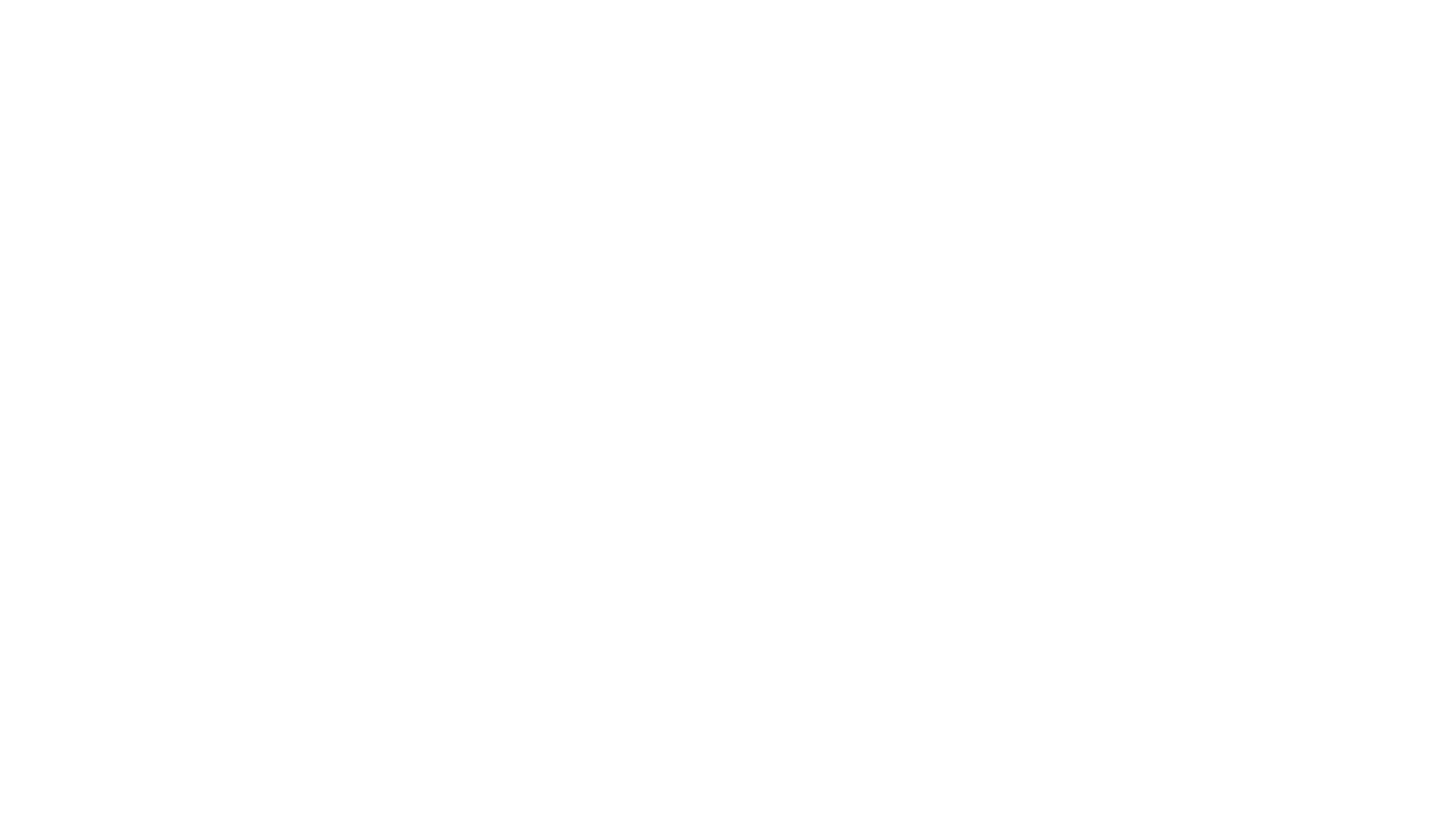 Perinatal Loss:
New Perspectives

Psychological 
&
 Theological
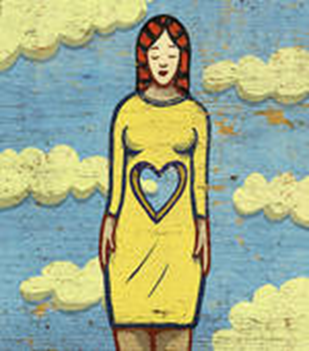 What is Miscarriage?
Clinical Definition 

Legal Definition 

Statistics
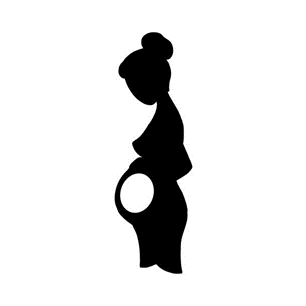 This identifies the categorization of the causes of pregnancy loss as presented by Thomas and van der Spuy and  its attributional correlate.  The attributional correlates are my addendum to the original table and are offered  to establish a connection to the often unarticulated and  internalized attributions made in terms of the etiology they offer.
The Pregnant Mind
Dark Side of the Womb – Joan Raphael-Leff

Pregnancy as a unique relationship

Reproduction of mothering

Maternal Fetal bond

Technology
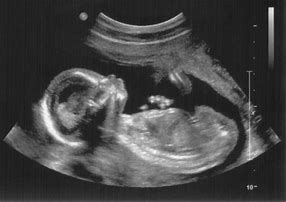 Psychological dimensions of loss
The reproductive story

Loss as a traumatic event

The Great Shift

Emotional responses
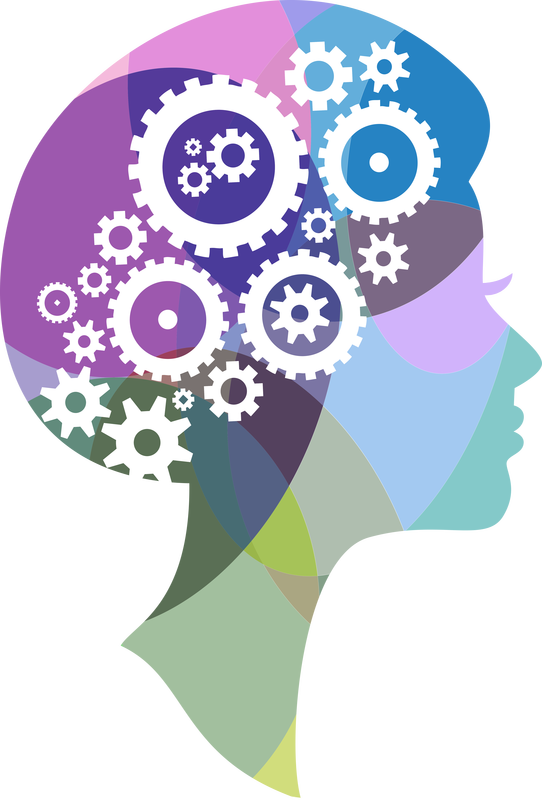 Maternal Self images
The ultimate Anti-Maternal self image

Motherhood vs. Monsterhood

Quotes
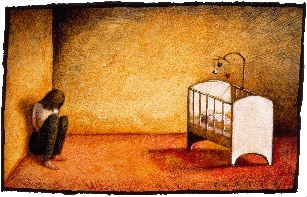 Historical Perspectives of Care
Clinical perceptions of miscarriage

Ethics of Justice vs Ethics of care

Outcomes 
statistical outcomes 
unspoken impact
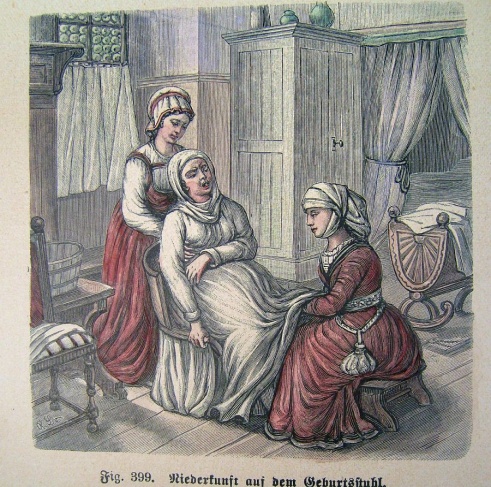 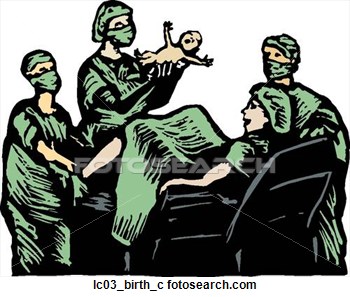 Moral Injury
History 

Definitions 

MI & Ptsd 

MI vs PTSD
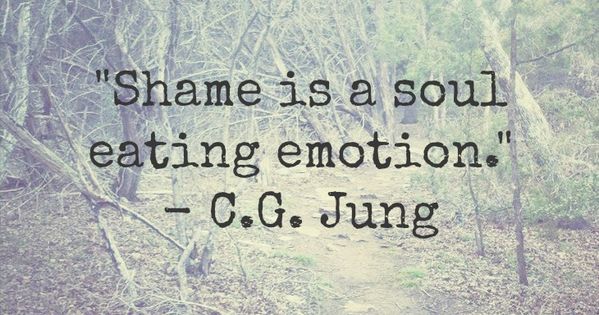 Miscarriage as Moral Injury
Miscarrying Mom  - Battlefield of Birthing 

Body as Battlefield   

Moral Injury as Outcome
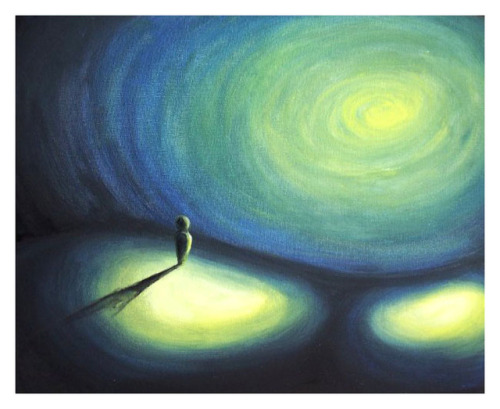 Feminine Psychology
Jean Baker Miller 
Relational-Cultural Therapy - RCT 

The box of inequality 

Vicious cycle 
Adrienne Rich
Rosemary Balsom
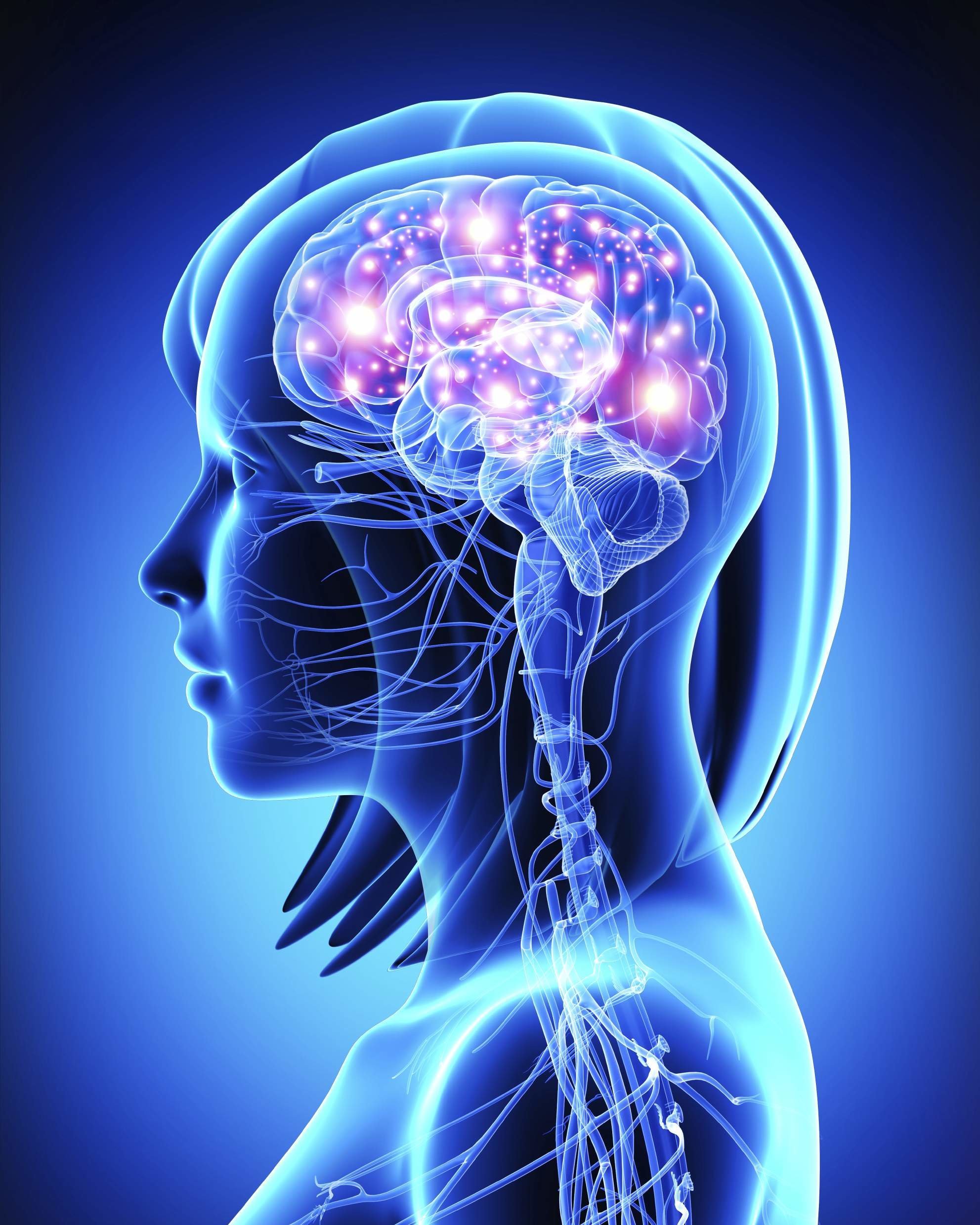 Theological Underpinnings in Culture
Reframing our thinking 
Eve the first feminist 
Mary – mother and activist 



Jesus – Theology of Thirdness
reframing healing = return of personal agency 
giving witness = space for surrender
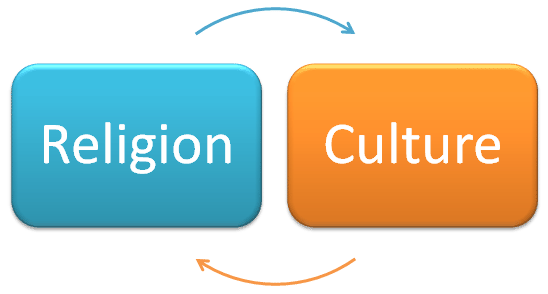 Thirdness  and  We-ness
Jessica Benjamin 
Thirdness vs. Subjugating Third

Pamela Cooper-White
We-ness (I-Thou –We)

The Adulterous woman 

Limitations of Either or thinking
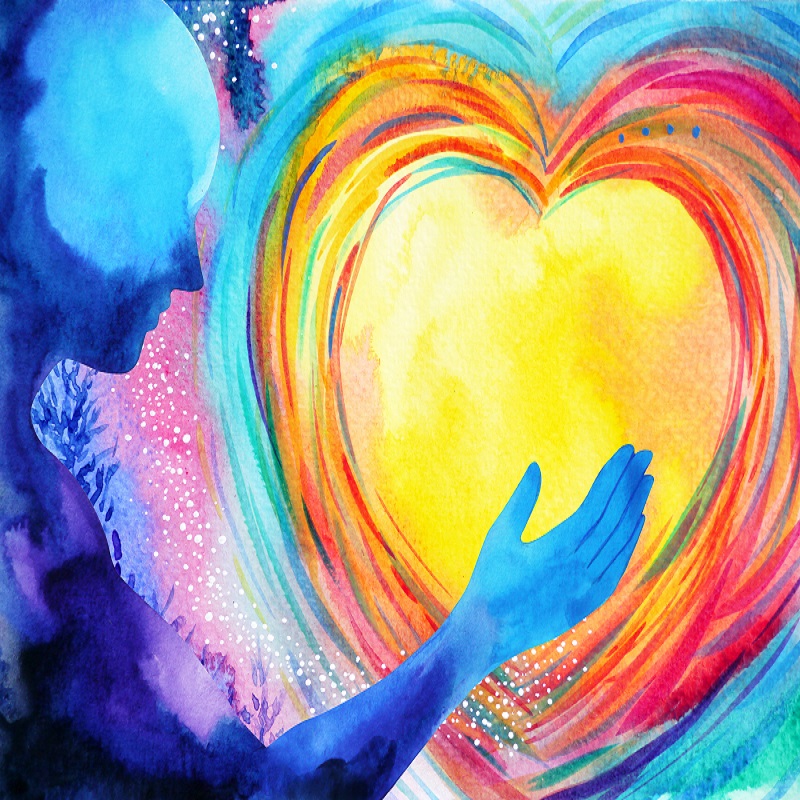 Jizo and Mizuko Kuyo
Jizo 
protector of children

Mizuko Kuyo
 ritual 

Jizo Temple 
space of Thirdness
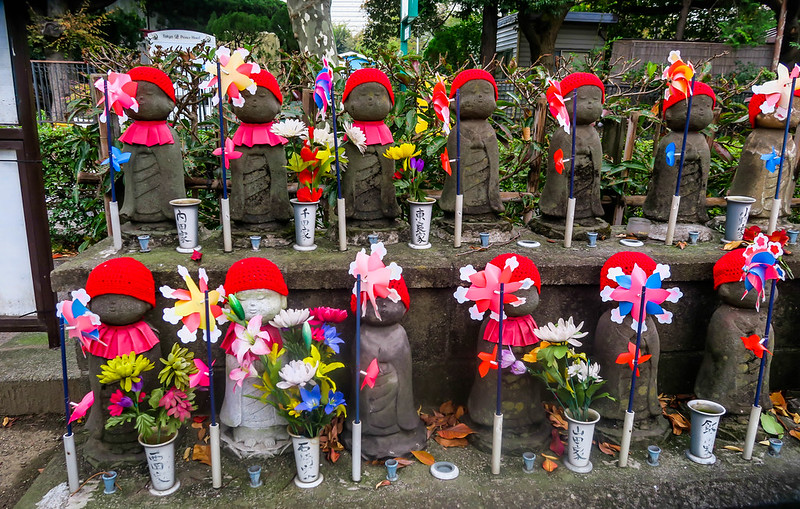 Final Thoughts
Awareness of
unspoken and unacknowledged affects of loss
the need for witnessing 
the need to acknowledge morally injurious dimension of this experience 
affects on subsequent pregnancies &  bonding with future children 
long term affects 

Chaplain as The Space of Thirdness
miscarriage as moral injury is a spiritual crisis 
addressing immediate need precludes long term suffering
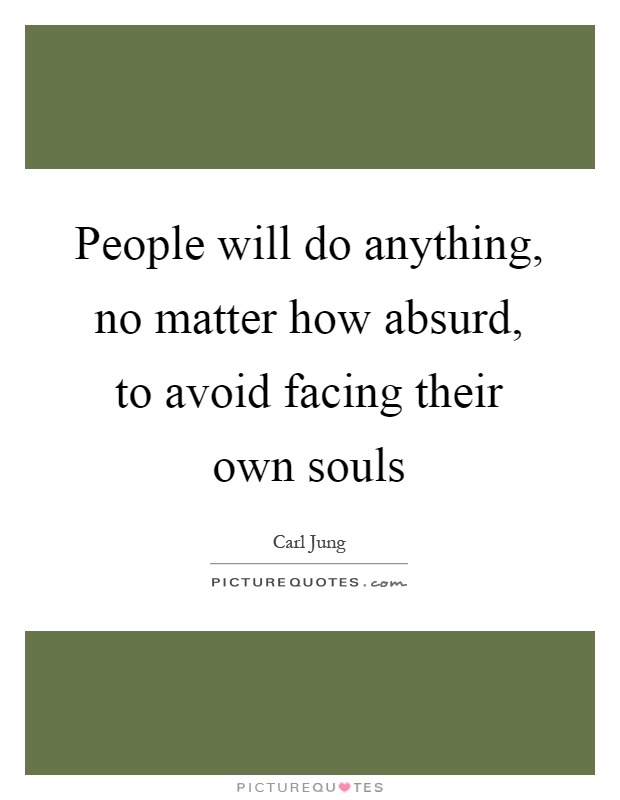